A SMALL-X PHYSICS PROGRAM WITH THE LHCb DETECTOR

Cesar Luiz da Silva
Los Alamos National Lab

Town Hall Meeting on Hot & Cold QCD
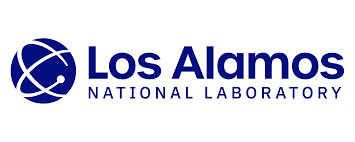 A small-x program with the LHCb - Cesar da Silva (LANL)
JLab and MIT proton visualization.
https://arts.mit.edu/visualizing-the-proton/
https://www.youtube.com/watch?v=Dt8FZ4ksWiY
A small-x program with the LHCb - Cesar da Silva (LANL)
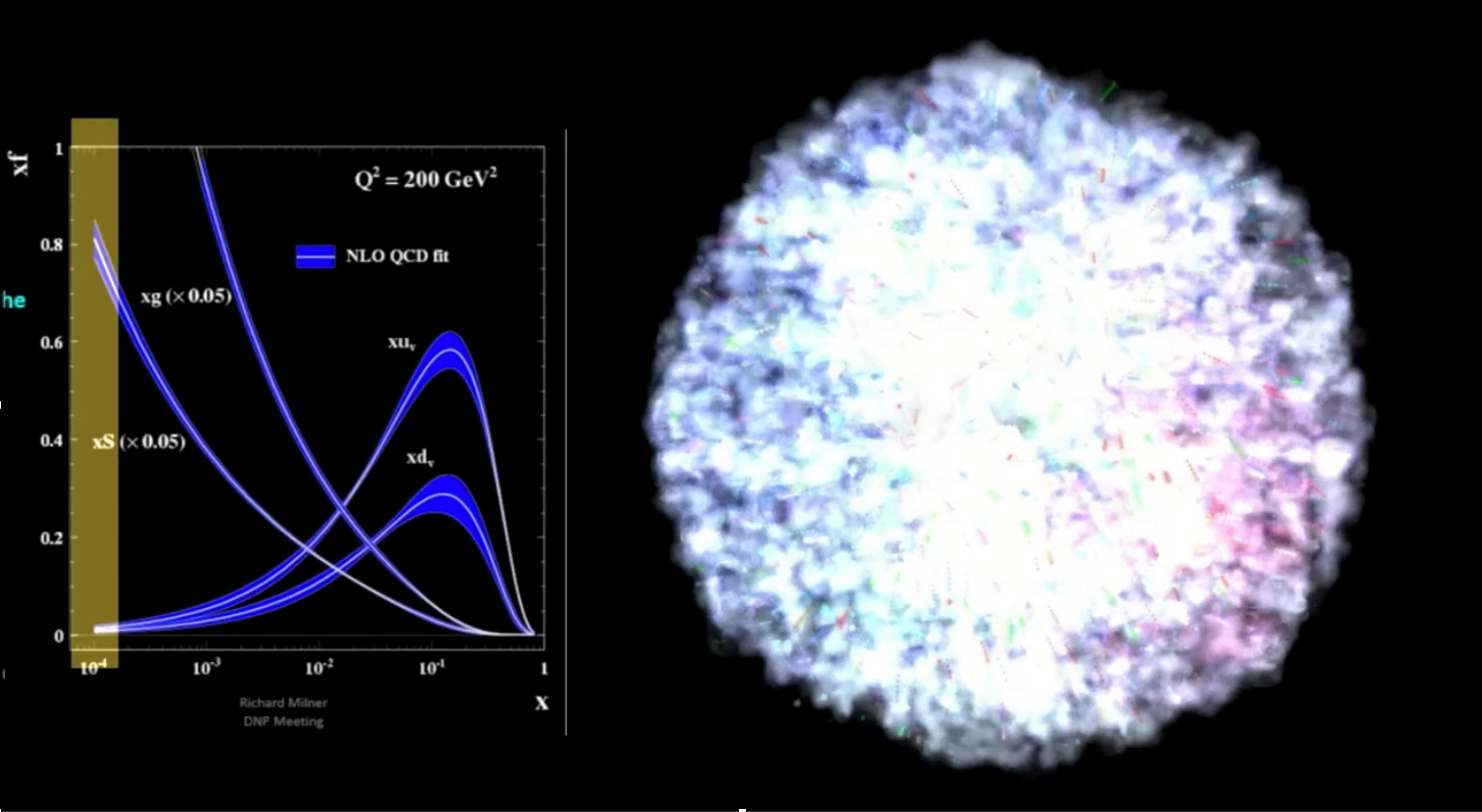 Limits of the QCD factorization ?

Strong force condensate with gluons ?
A small-x program with the LHCb - Cesar da Silva (LANL)
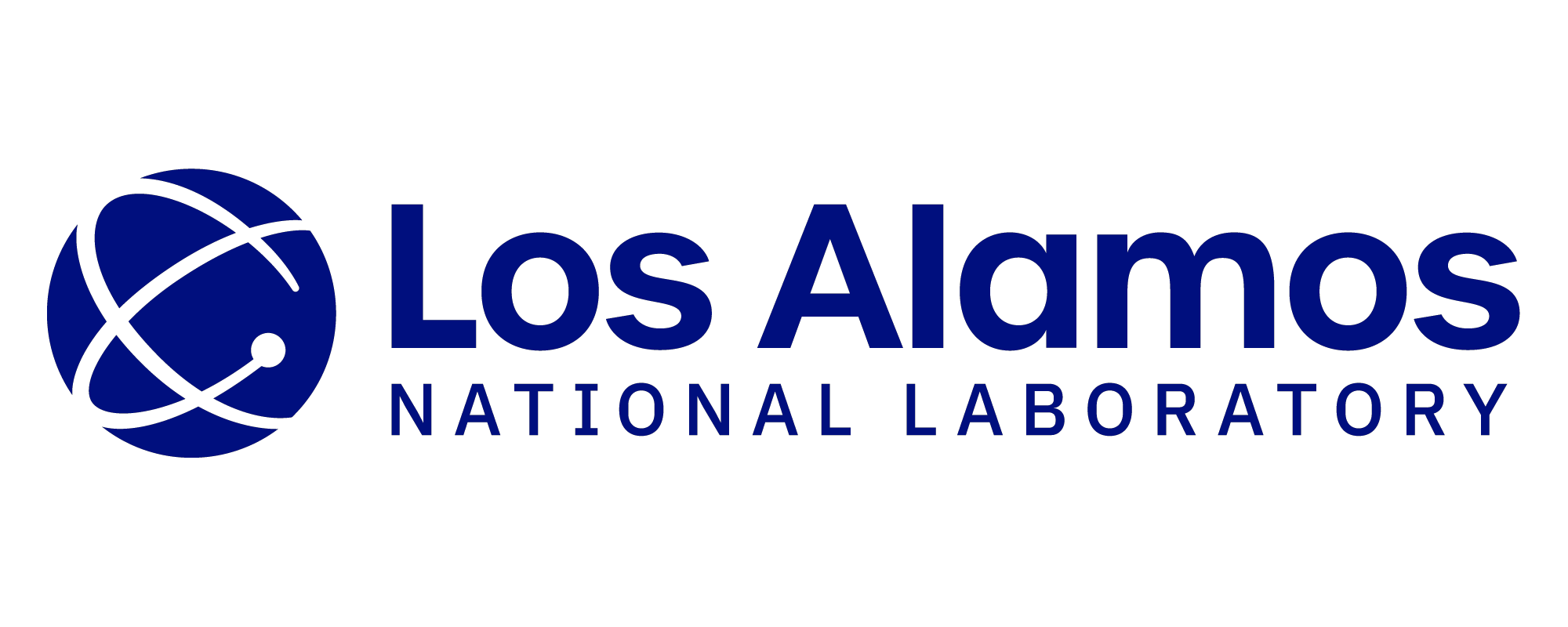 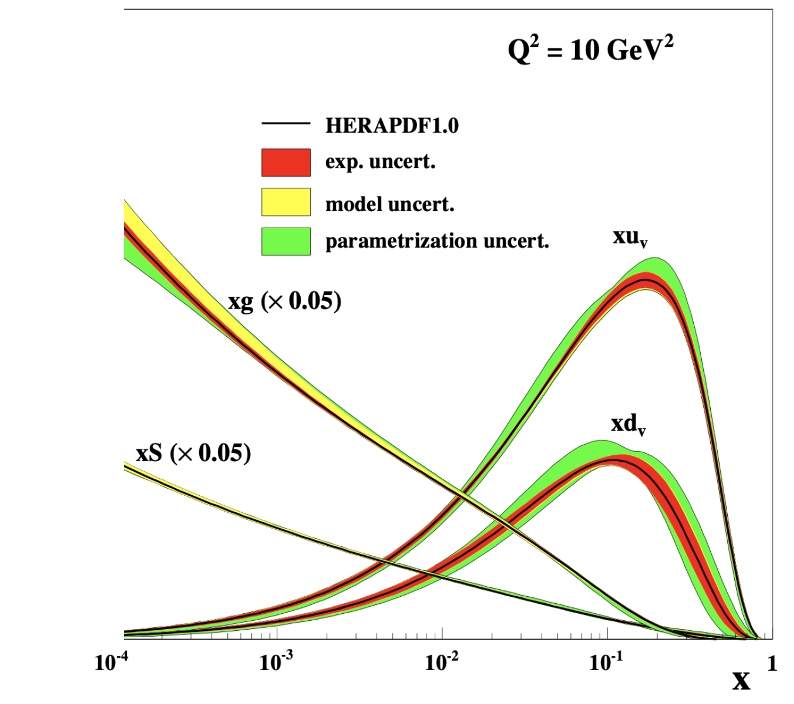 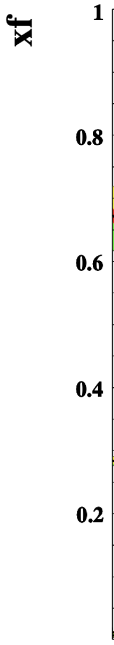 LHCb - Large Hadron Collider beauty
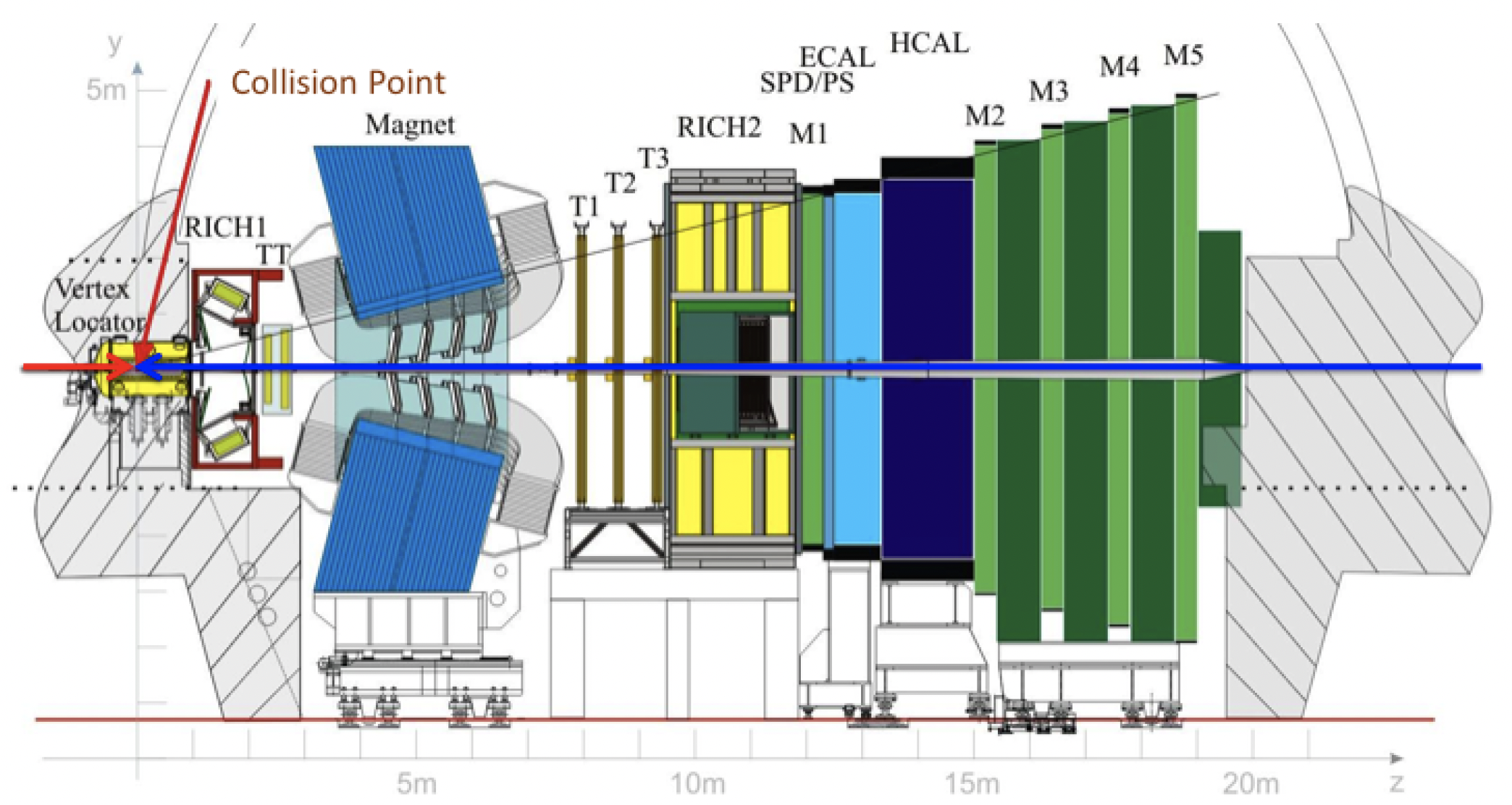 10-6
10-5
A small-x program with the LHCb - Cesar da Silva (LANL)
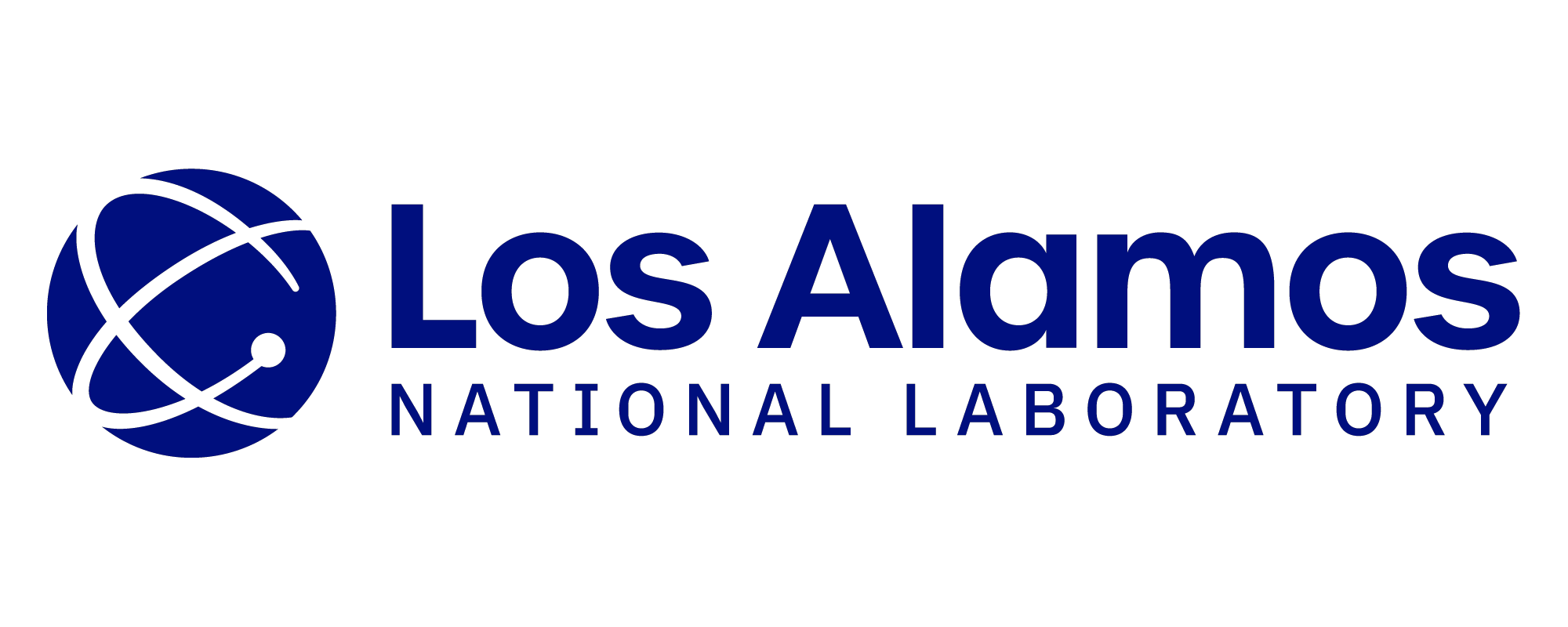 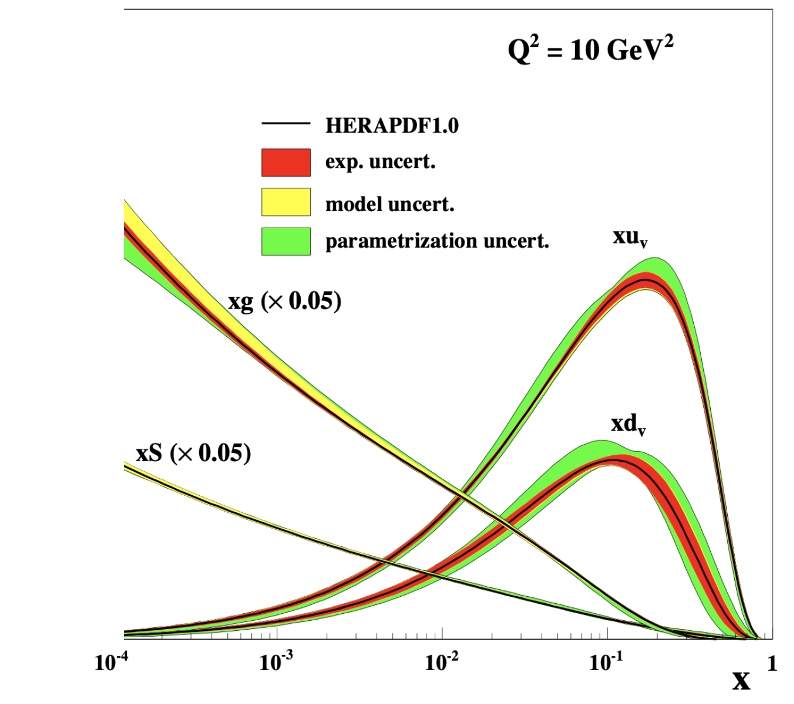 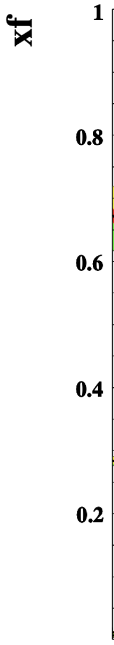 10-6
10-5
A small-x program with the LHCb - Cesar da Silva (LANL)
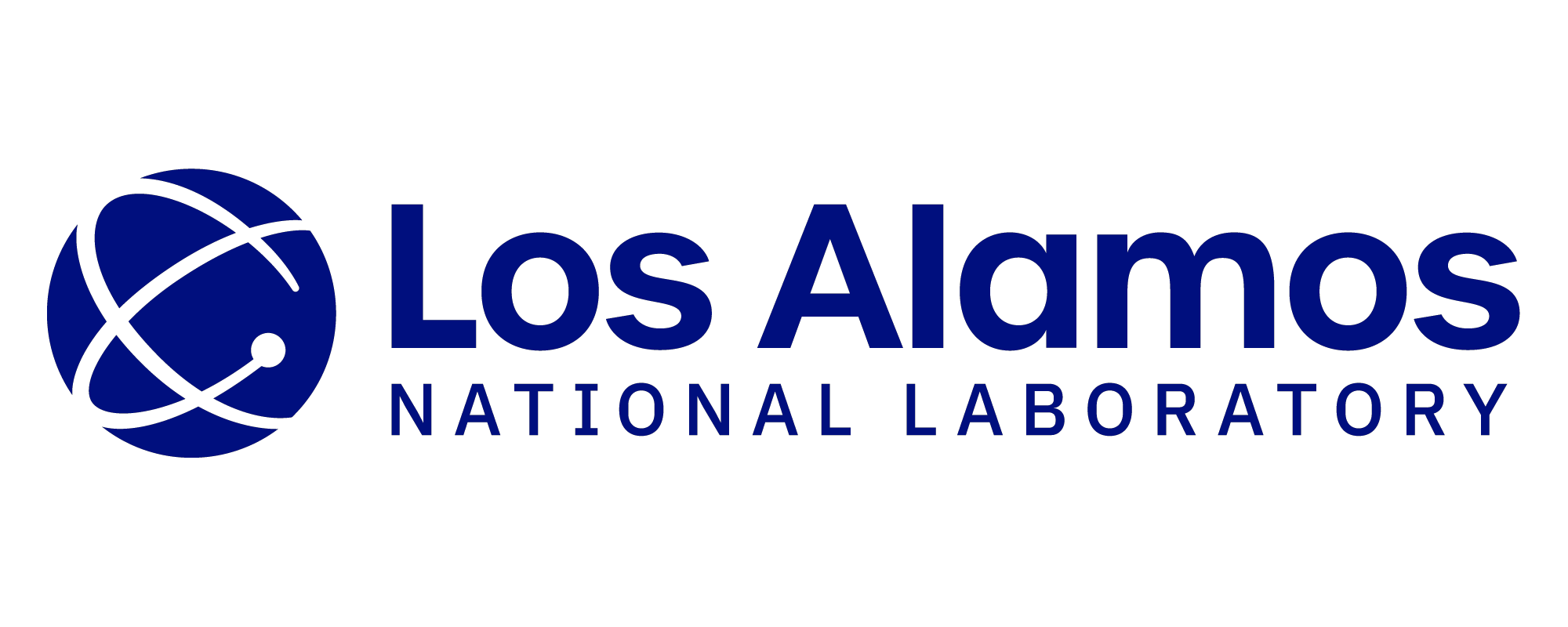 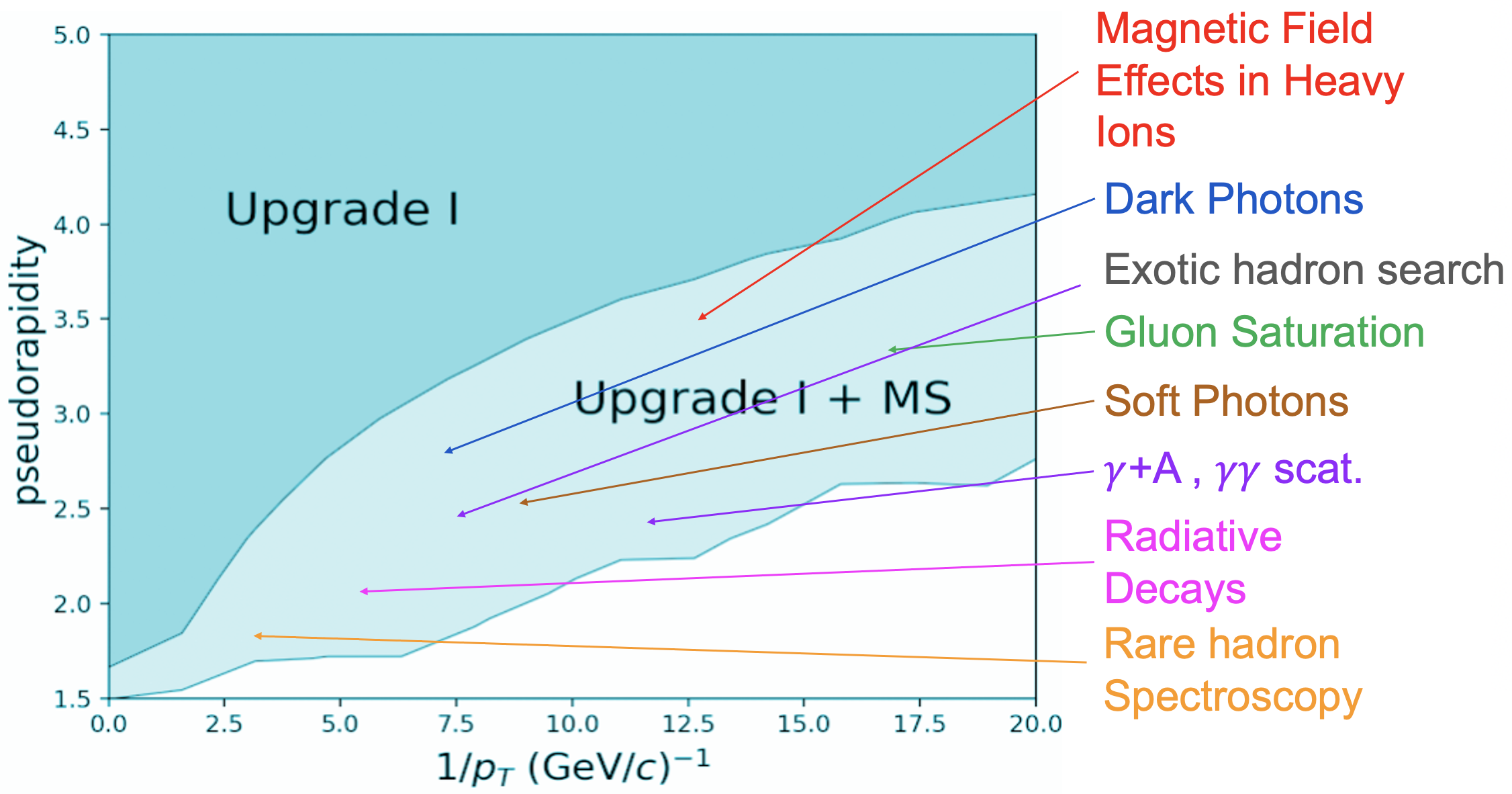 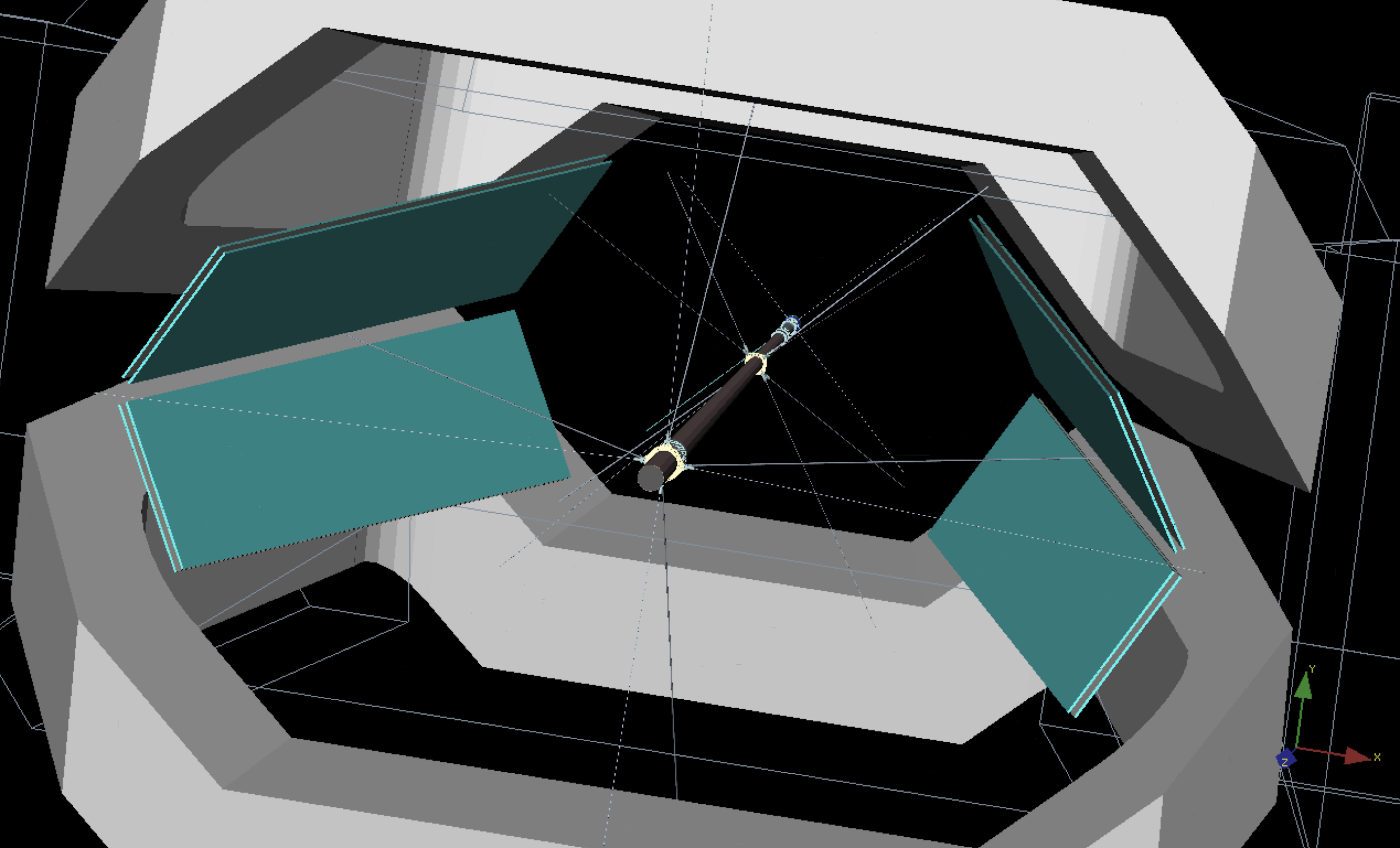 MAGNET STATION
Magnet Station Upgrade : A scintilator-based soft particle tracker probing deep into the gluon saturated regime and other physics never reached in LHC …

Installation during LS3 (2026-2028)
A small-x program with the LHCb - Cesar da Silva (LANL)